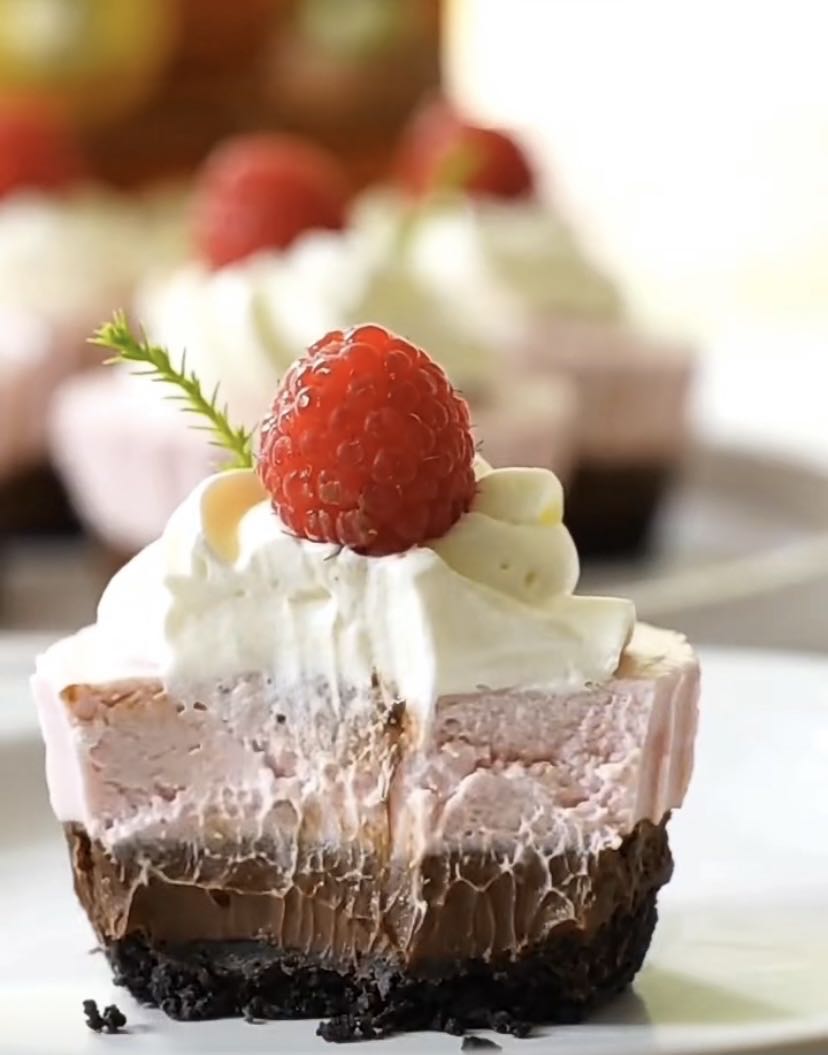 烘焙有方 匠心无界

慕斯制作




晋城职业技术学院  旅游与酒店管理系 赵思佳
烘焙有方 匠心无界
慕斯是一款起源于法国的甜品，由法国人索多克索发明，法语原意是泡沫，是一种口感松软、口味丰富的奶冻式甜品。
做慕斯的水准，可以体现一个烘焙师的水准。
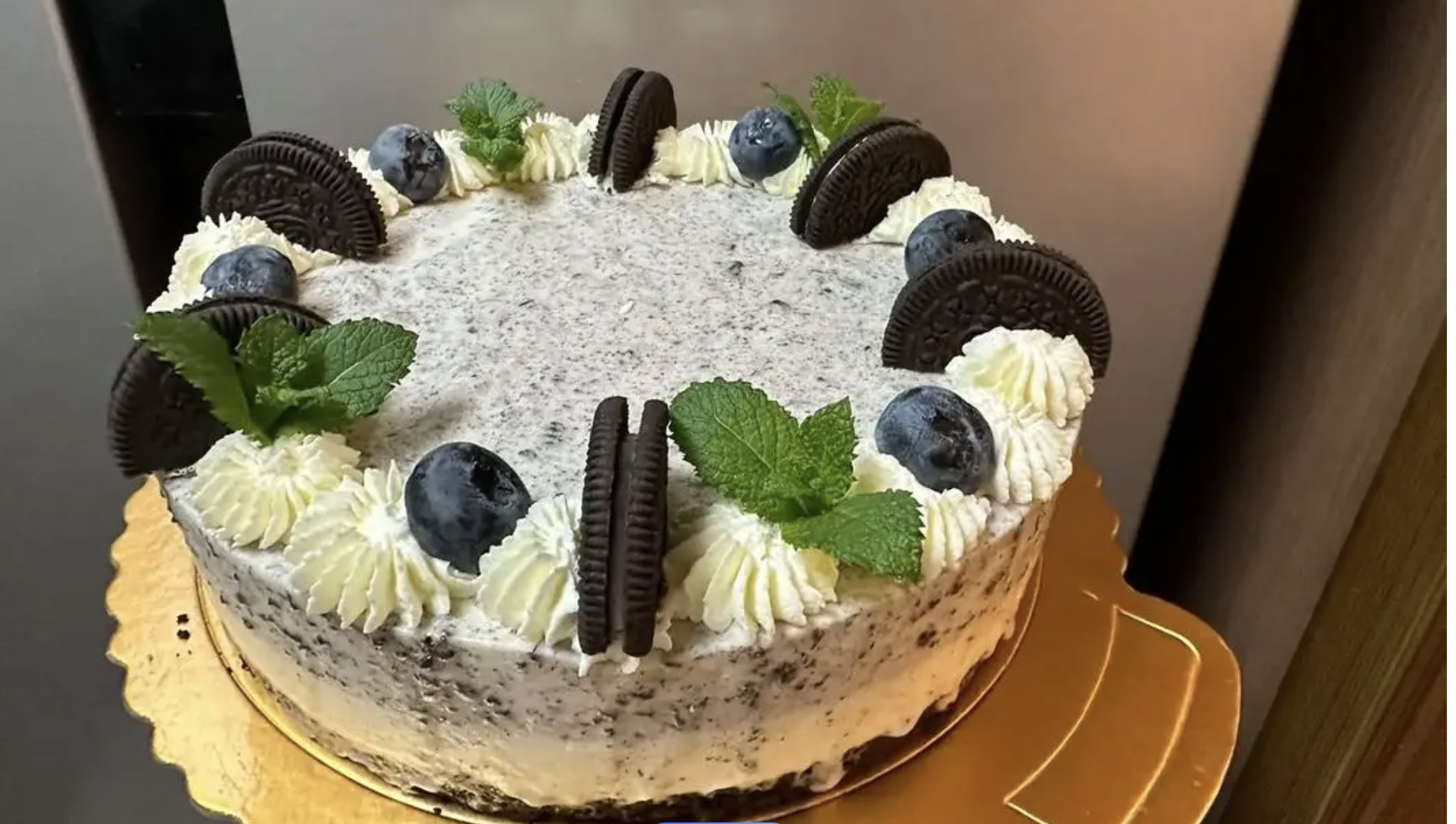 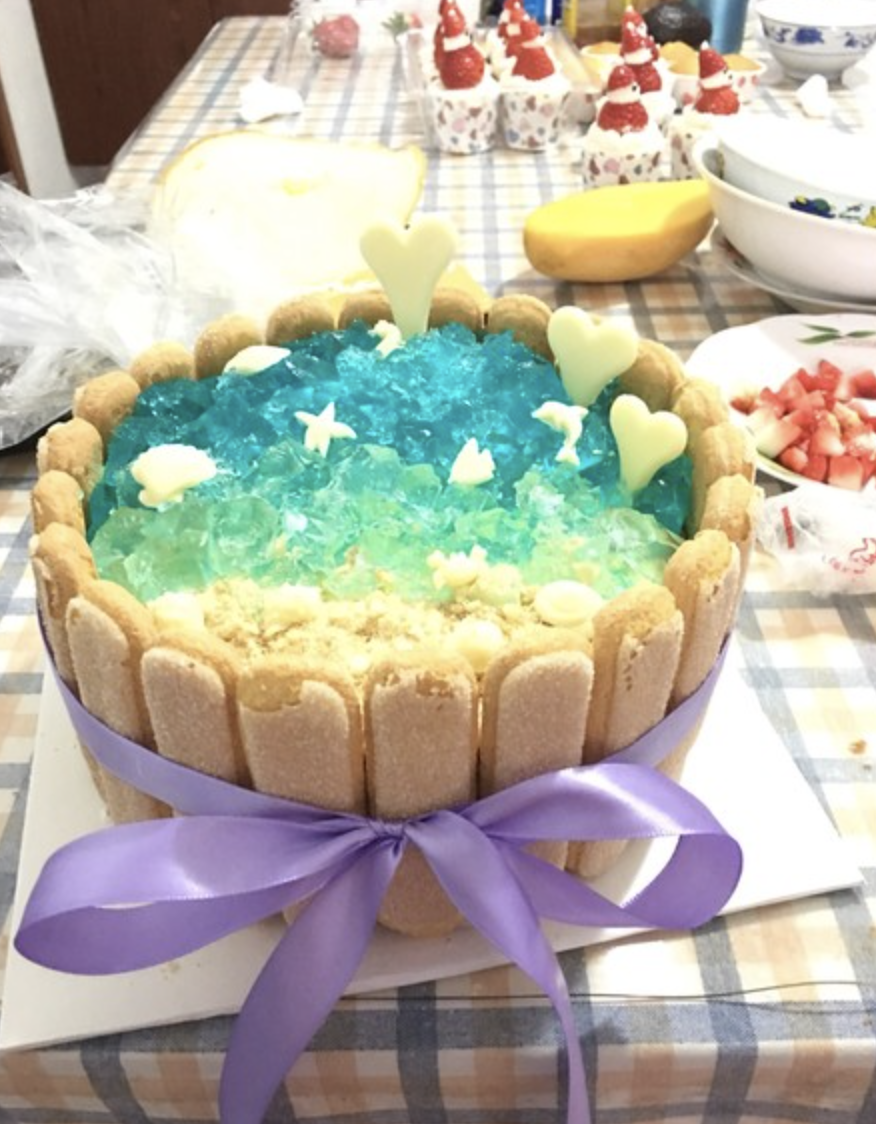 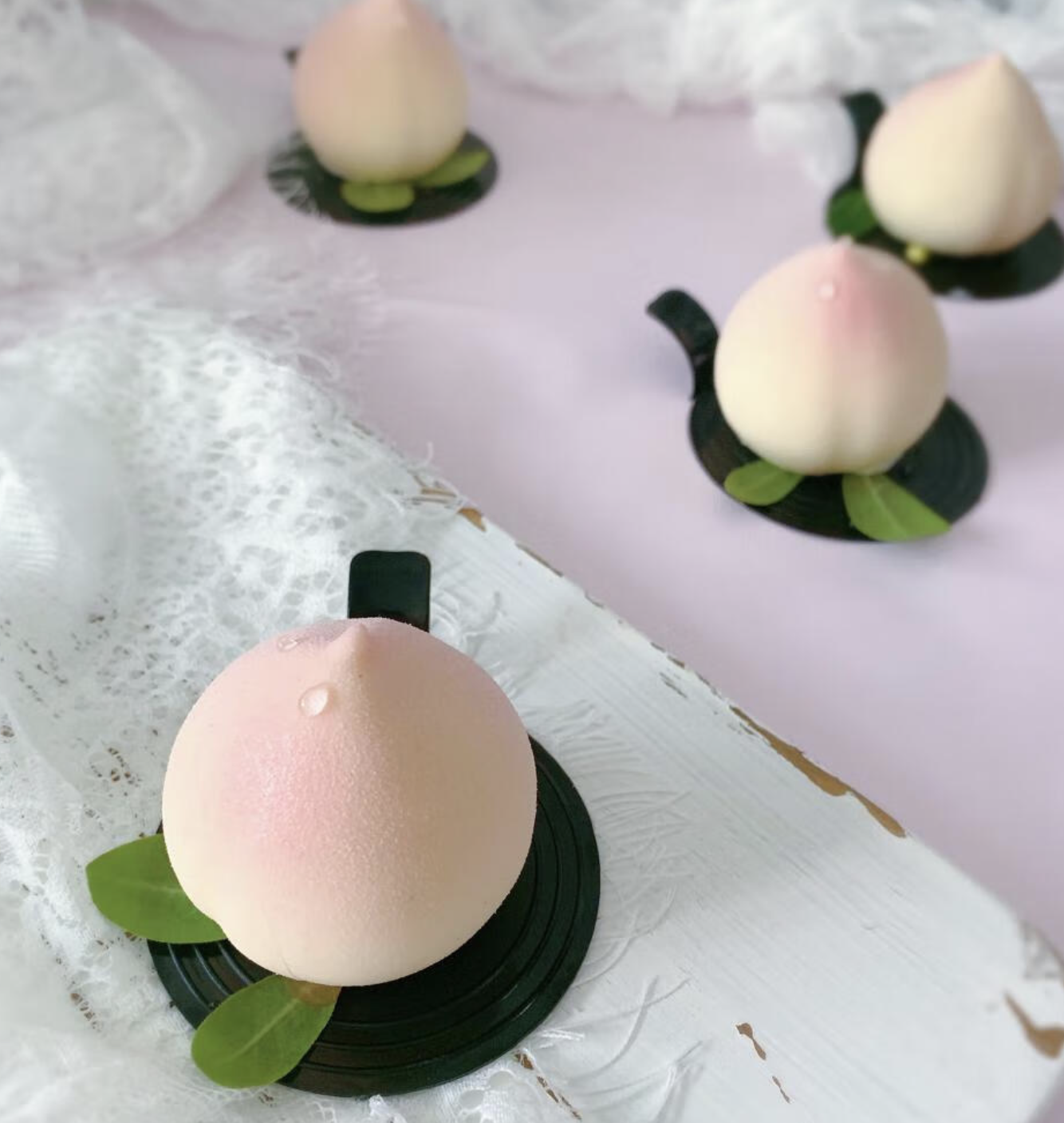 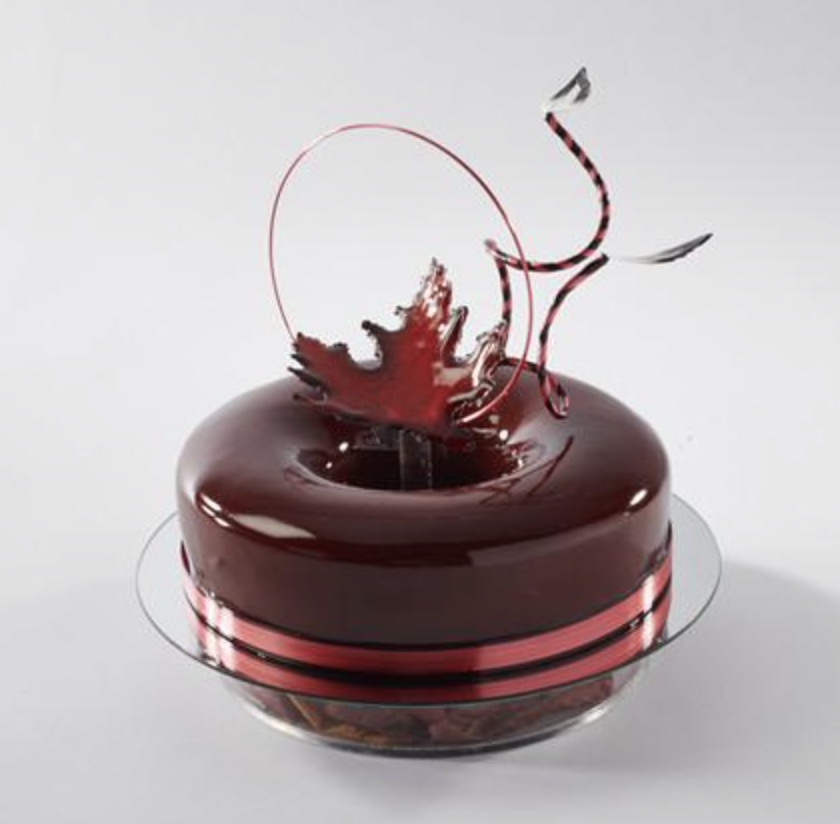 慕斯装饰
1.能用巧克力装饰慕斯。
2.能用水果装饰慕斯。
慕斯成型
1.能选用模具将慕斯糊成型。
2.能设置冰箱温度将慕斯糊定型。
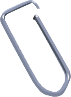 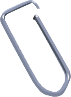 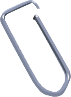 慕斯调制
1.能按慕斯配方配料。
2.能调制慕斯糊。
《西式面点师》国家职业技能标准  三级工/高级工
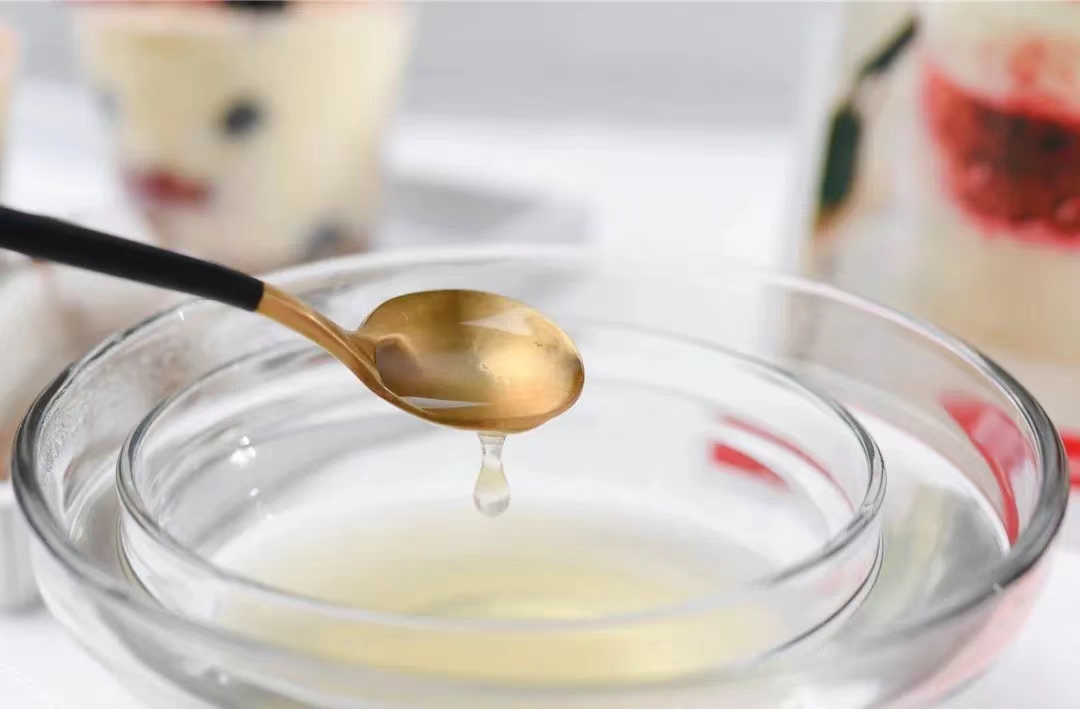 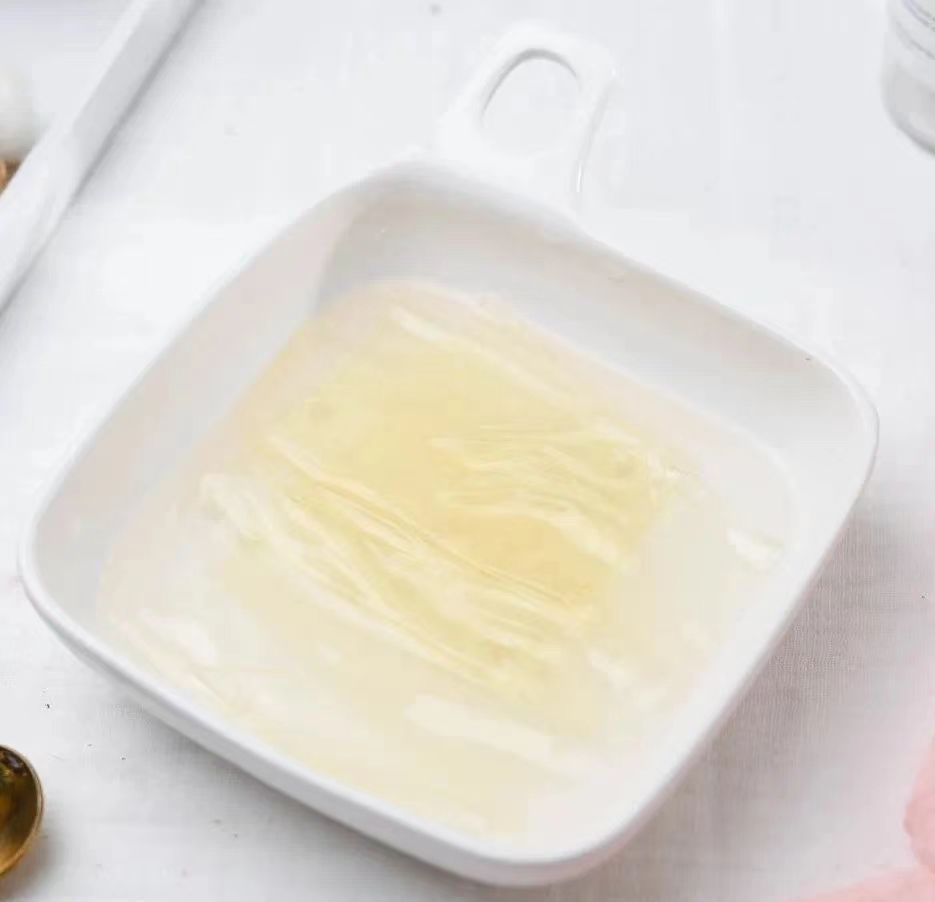 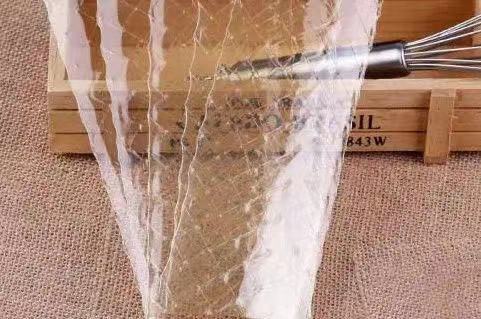 学习通测试1
破坏吉利丁凝固性的因素有哪些？
吉利丁：又称明胶、动物胶，以动物的皮、骨、筋腱鳞为原料制作，蛋白质含量达82%以上。
吉利丁在25℃左右开始融化，最佳加热温度在40℃左右，最高不超过60℃。
使用前需要用10℃冷水浸泡10-15分钟，夏天需用冰水，纯净水最佳。
1.加热温度超过60℃。

2.酸性物质，如柠檬、草莓、蓝莓等中含有的蛋白质分解酶，使用时需加热到75℃，分解破坏酵素。
学习通测试2
慕斯糊的淡奶油打到几分发？
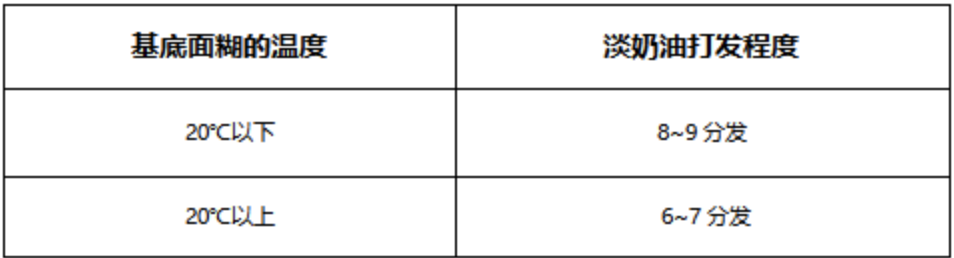 1.若打至8-9分发的淡奶油与20℃以上的面糊混合，淡奶油遇热会继续打发，最终会因淡奶油打发过度，产品出现油水分离。
        2.若打至6-7分发的淡奶油与20℃以下的面糊混合，由于淡奶油未完全打发，会使产品呈现未打发的状态，影响体积和口感。
任务实施——制作奥利奥芒果慕斯
芒果慕斯糊
芒果果泥  200g
白砂糖  70g
吉利丁片  5g
淡奶油  200g
牛奶  50g
柠檬汁  5ml
生巧夹层
淡奶油  200g
白砂糖  20g
黑巧克力  100g
奥利奥慕斯底

奥利奥碎  100g
黄油  60g
中国烘焙青年朝前看  看世界与未来
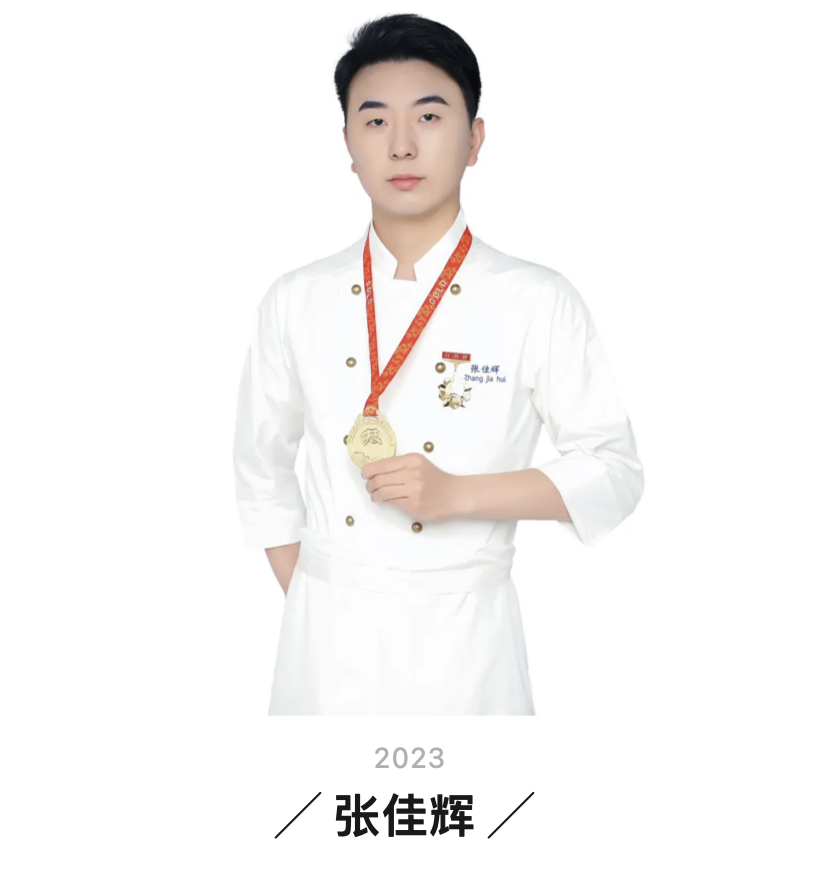 张佳辉


他曾助力中国队获得第九届世界面包大赛全球总冠军。

他是2020中华人民共和国第一届技能大赛烘焙项目冠军。